Tutorial Photoshop
Clipping Mask
În acest tutorial vom învața cum să folosim aplicația Clipping Mask în Photoshop.
Clipping Mask(masca prin tăiere) este o tehnică de mascare rapidă care se realizează folosind 2 layere: unul ce reprezintă baza, practic forma definită de către brush, iar cel de-al doilea reprezentând layer-ul ce se doreşte a fi mascat de către forma respectivă.
Pasul 1
Deschideți un nou document cu dimesiunile de 1024 x 760 în RGB Color Mode. File > New.
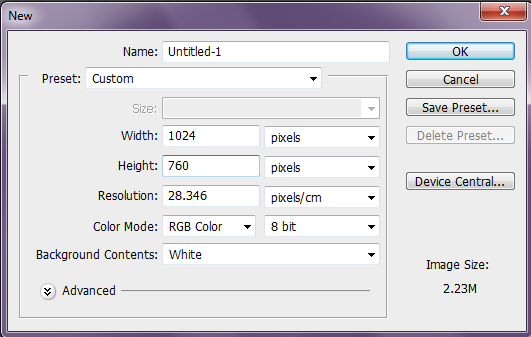 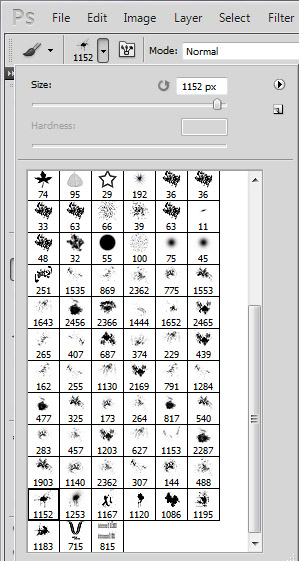 Pasul 2
Odată ce ați creat documentul 
         apasați pe litera B(        ) și 
           selectați un oricare brush, 
     care poate fi găsit  cu ușurință
           pe www.deviantart.com .
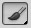 Pasul 3
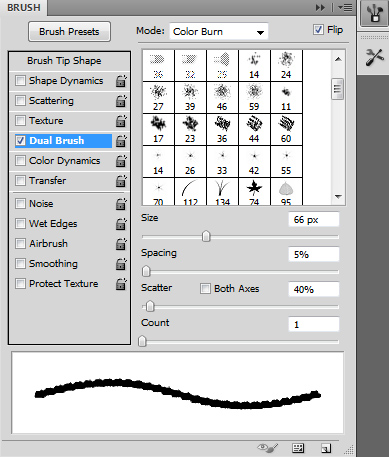 Acum apăsați pe F5 pentru a 
  selecta opțiunile pentru brush.
        Bifați căsuța pentru
 Dual Brush și urmați indicațiile
 din imaginea de mai alături.
Pasul 4
Acum desenați ceva pe acel document creat la începutul tutorialului.  Stergeți blackground-ul folosindu-vă de unealta Magic Eraser Tool.
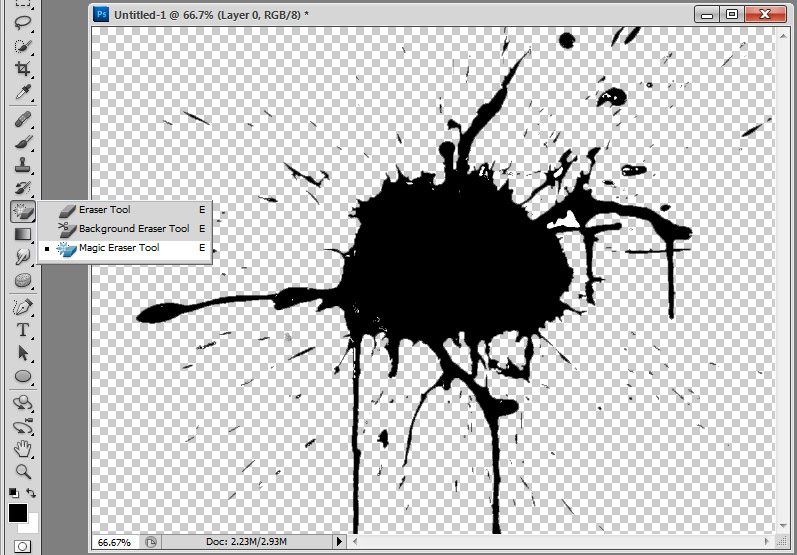 Pasul 5
Deschideți o altă imagine. File > Open. 
Plasați imaginea deasupra layer-ului cu desenul cu ajutorul uneltei Move Tool (       ).  
Reglementați mărimea imaginii astfel încat să se potrivească cu forma brush-ului.  Image > Image  Size.
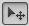 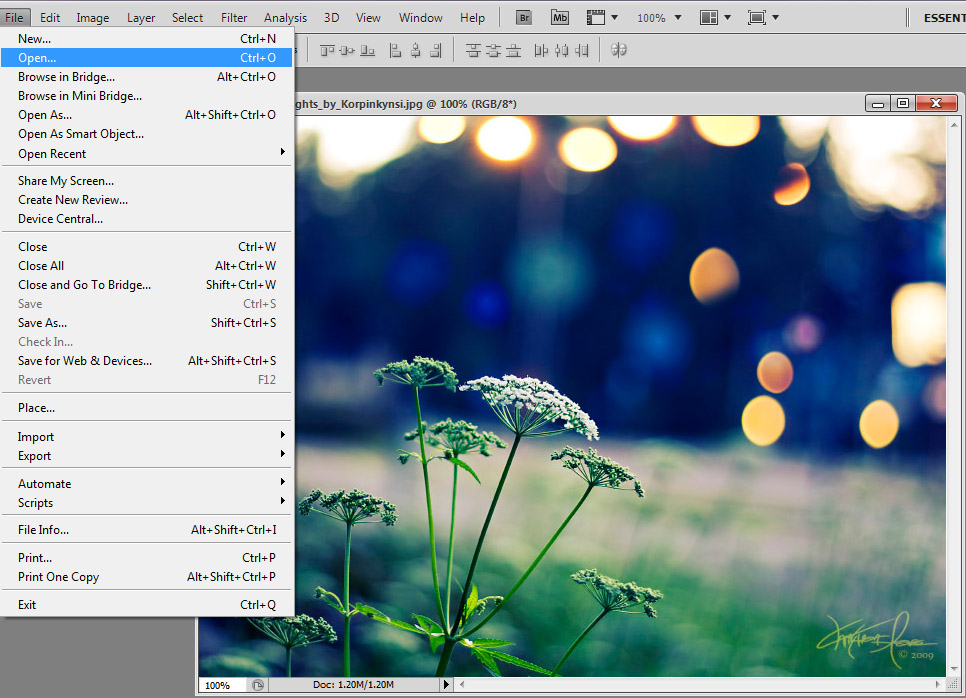 Pasul 5
Exista 3 metode de a introduce Clipping Mask:
Layer > Create Clipping Mask 
Click dreapta pe imagine > Create Clipping Mask 
 Alt + Ctrl + G
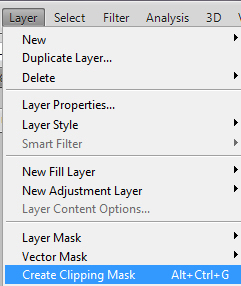 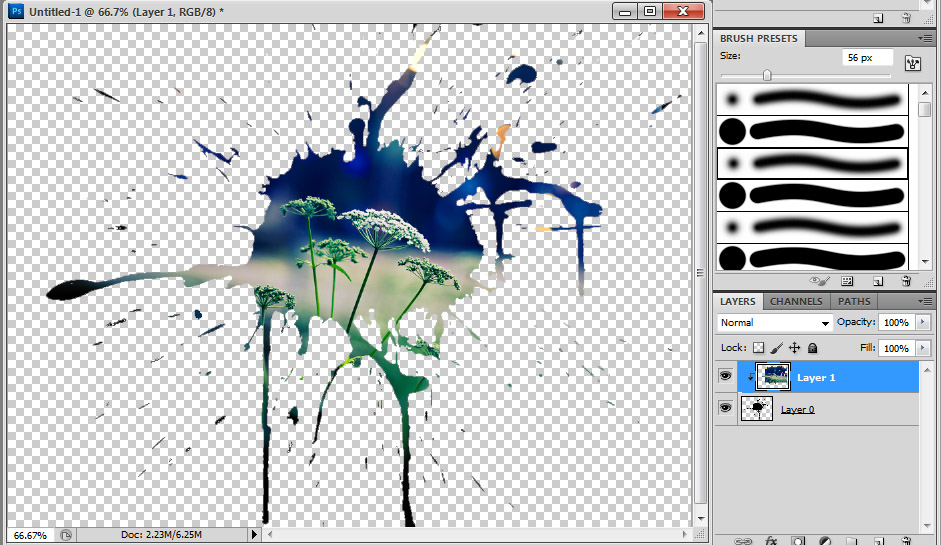 NB: Observaţi noul icon al layerului care conţine fotografia. Are o săgeată care indică în jos. Acest lucru sugerează că mască prin tăiere (Clipping Mask) s-a format având ca formă de bază layerul cu desenul.
Succes!